Jakob MarušičODLAŠANJE KOT NEPLAČANO DELO
Cilji projekta
Cilji v širšem prostoru
Osrednja mobilna aplikacija
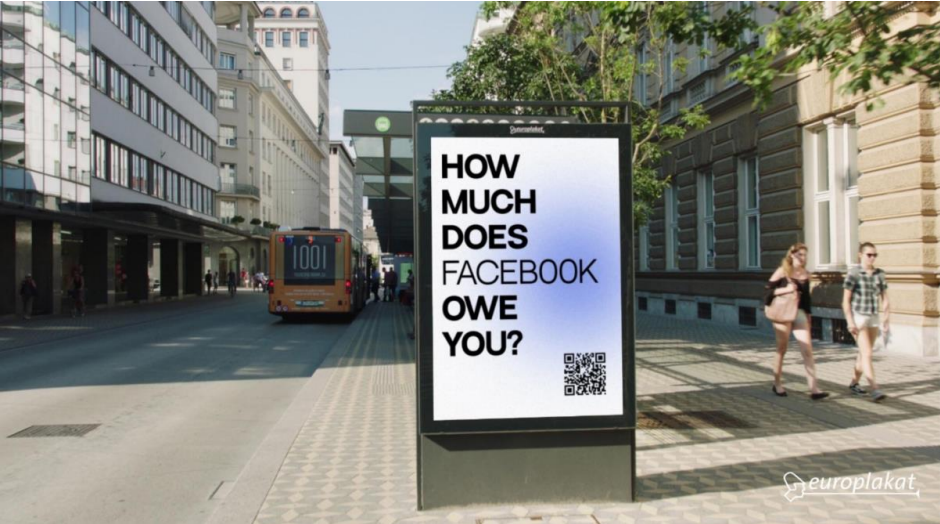 Aplikacija
Dnevno, tedensko in mesečno spremljanje
Na ravni posamezne aplikacije in skupne rabe
Na ravni posameznika in povprečnega uporabnika
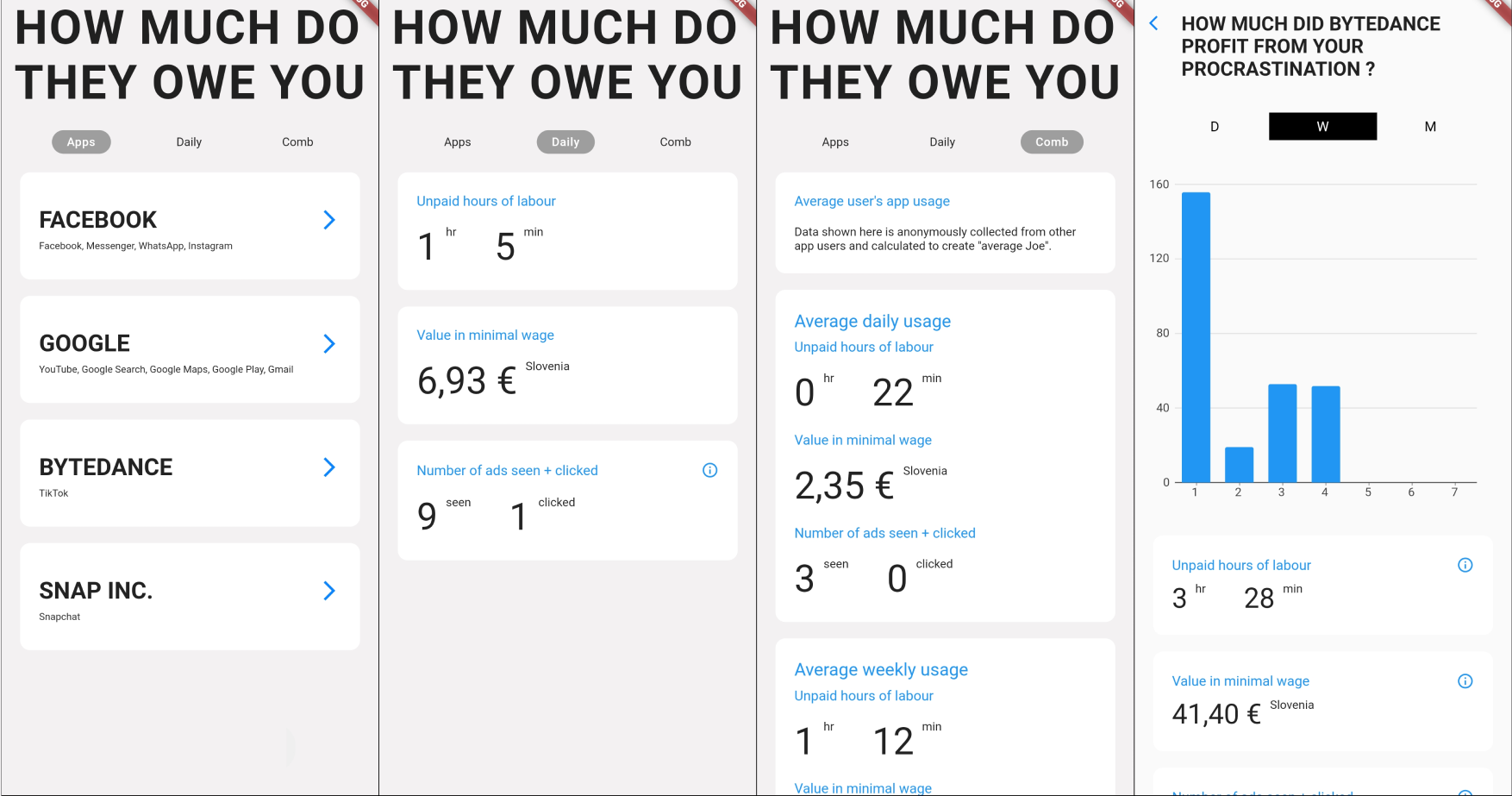 Implementacija
Ogrodje Flutter (Android aplikacija)
Cupertino design
Zaledni sistem Spring Boot & MariaDB
Grafična podoba aplikacije
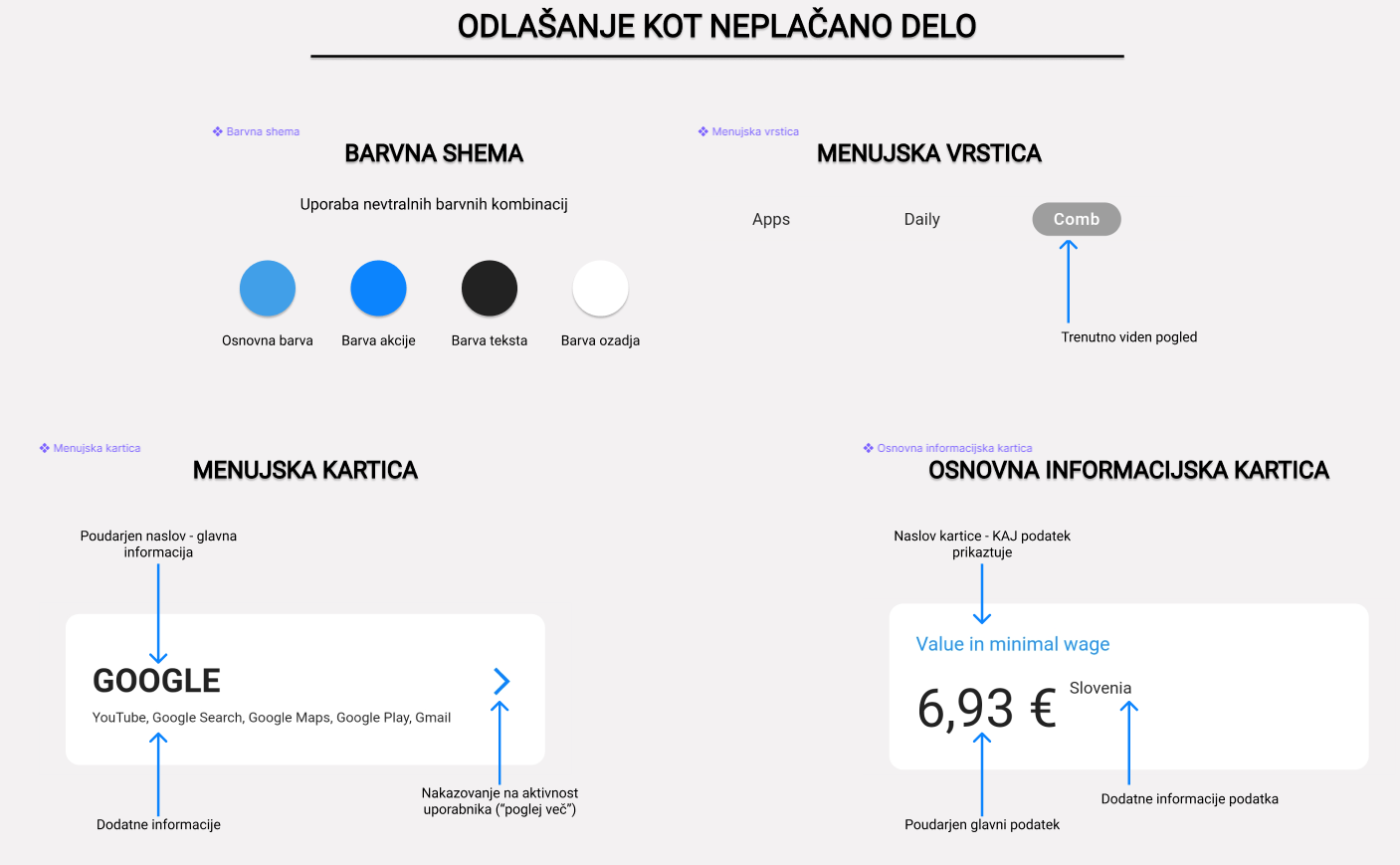 Demo aplikacije